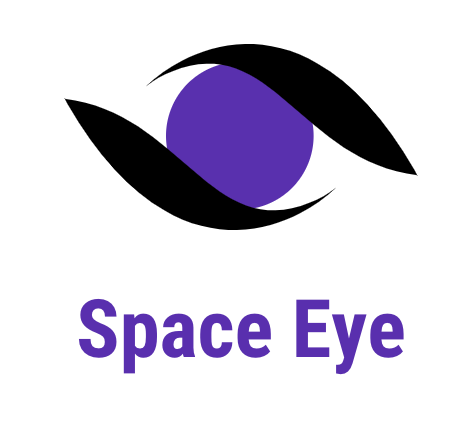 合同会社尽星
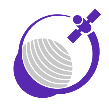 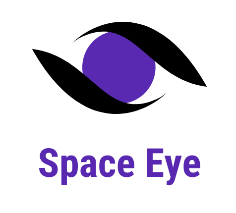 自己紹介
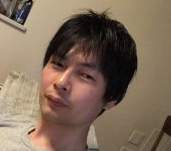 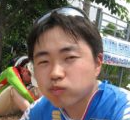 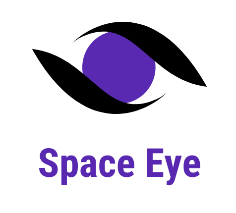 Background
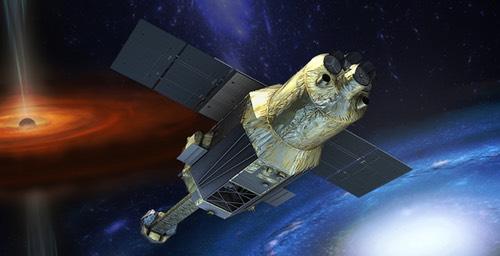 2016年 ASTRO-H
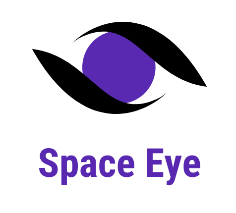 Background - 2
事故調査資料抜粋
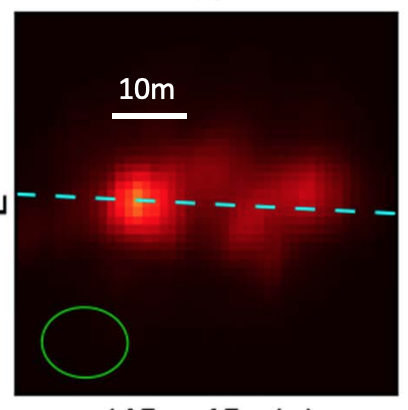 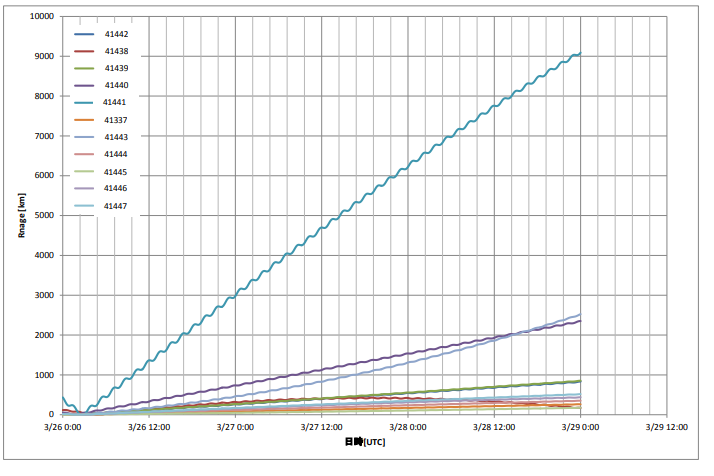 ( https://www.jaxa.jp/press/2016/06/files/20160614_hitomi_01_j.pdf )
軌道上を画像で見る機会は少ない
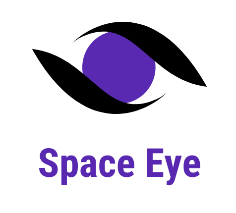 事業内容
軌道上撮影プラットフォーム
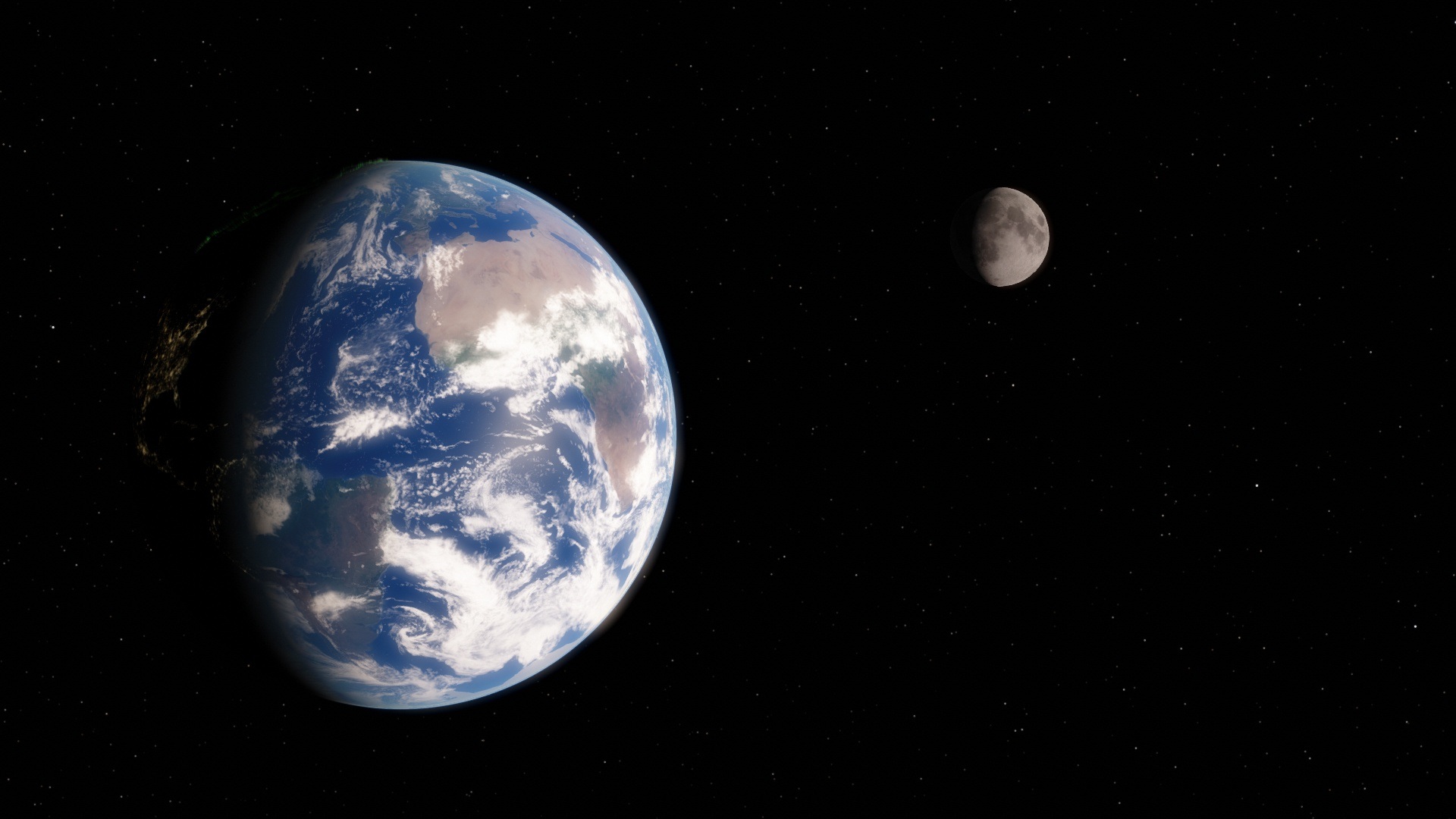 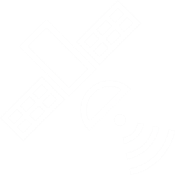 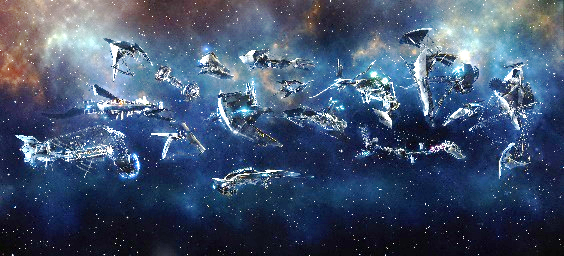 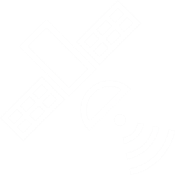 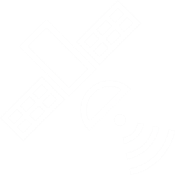 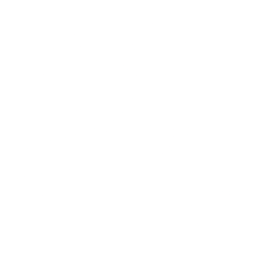 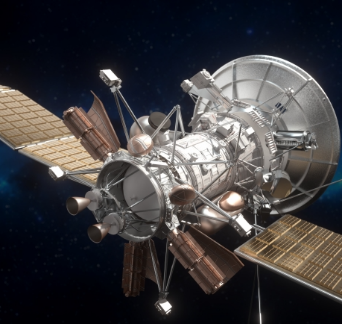 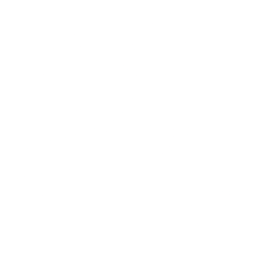 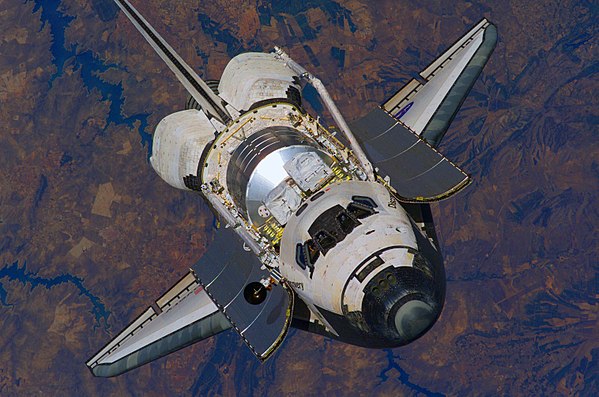 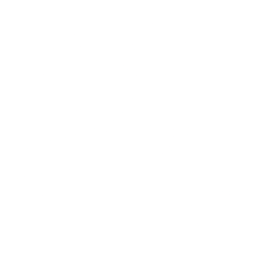 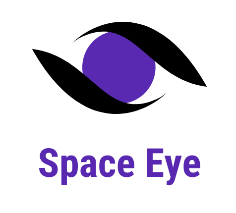 現在地
・事業案決定
・初号機要件定義
・協力者集め
・開発＆打上
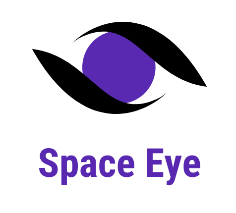 初号機ミッション
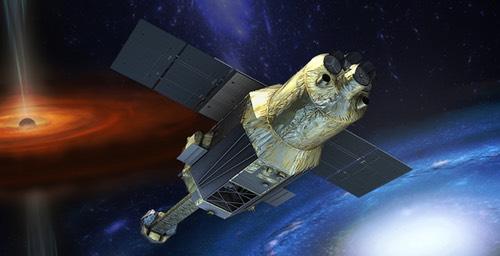 ありがとうございました